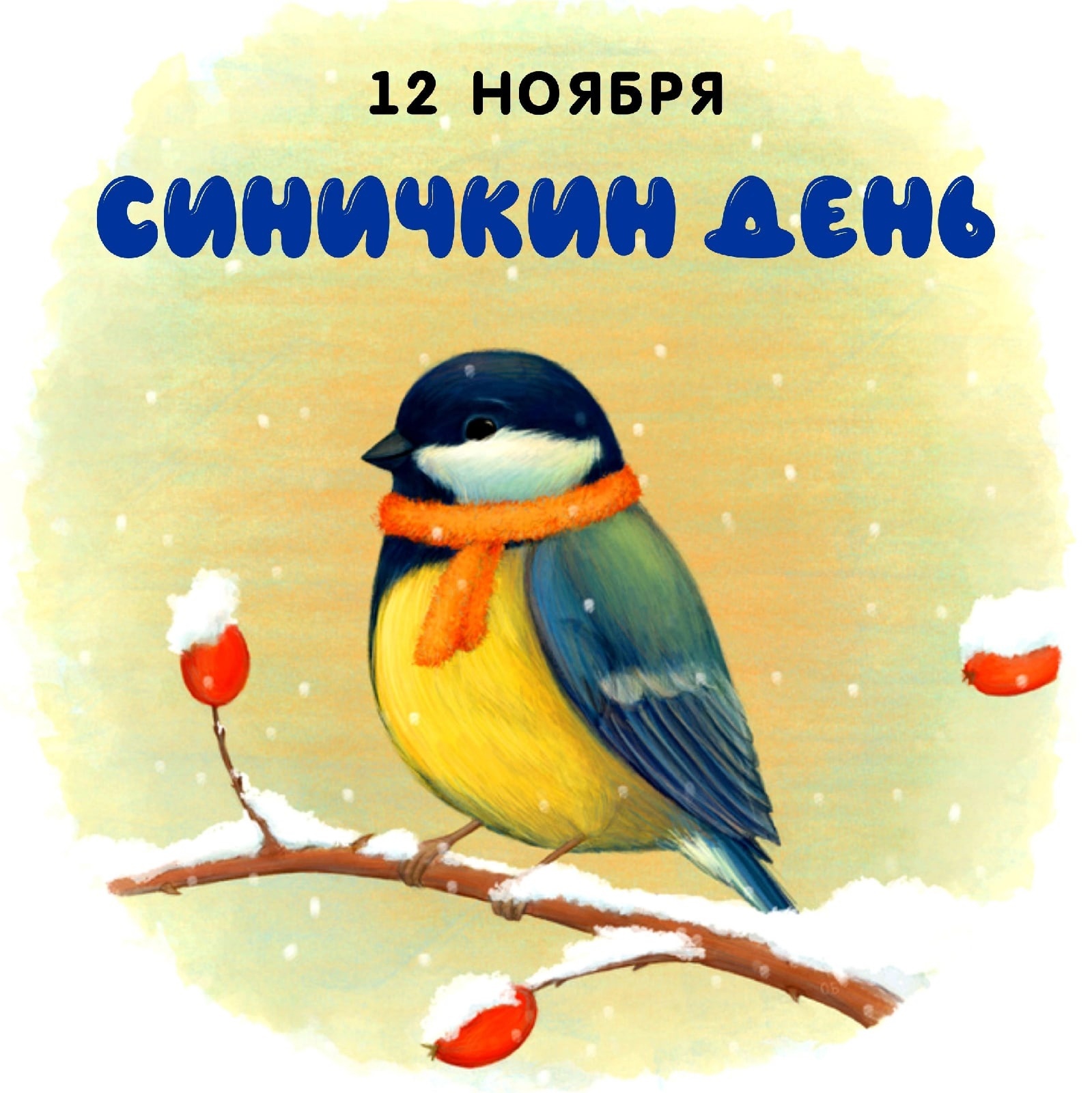 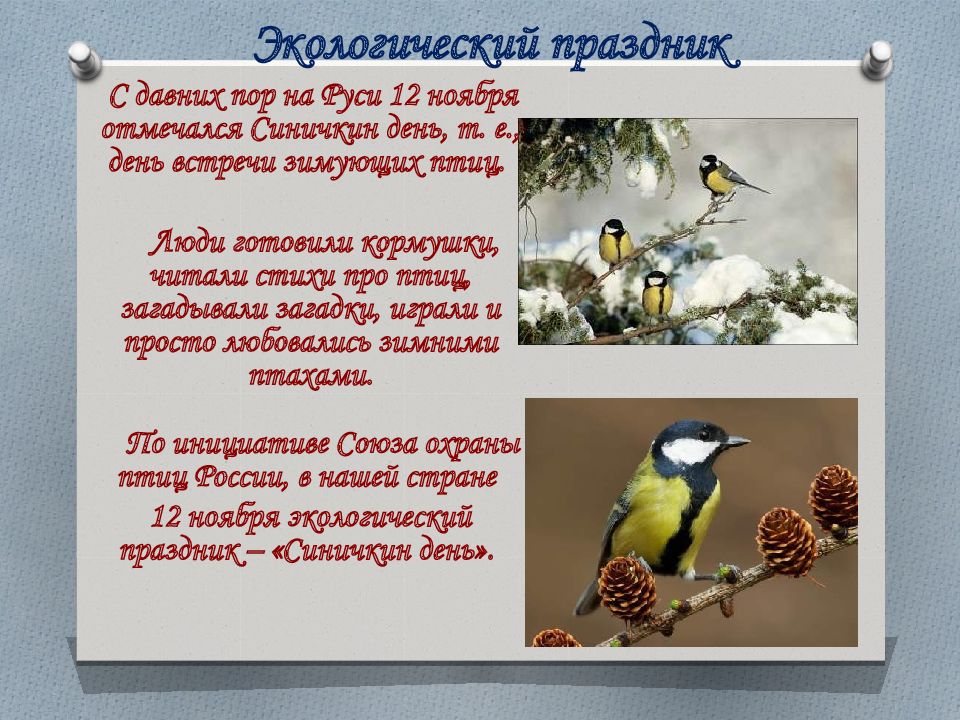 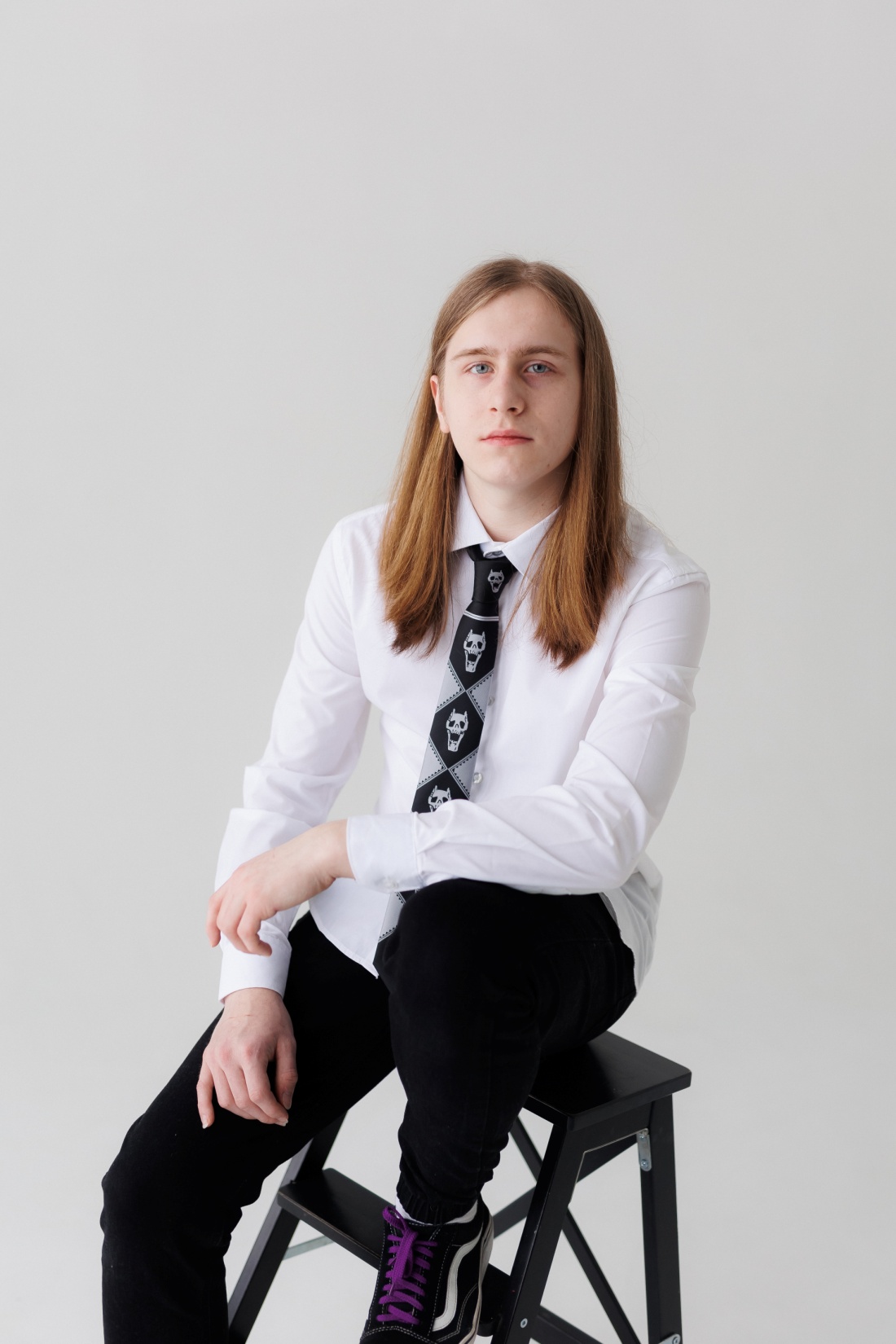 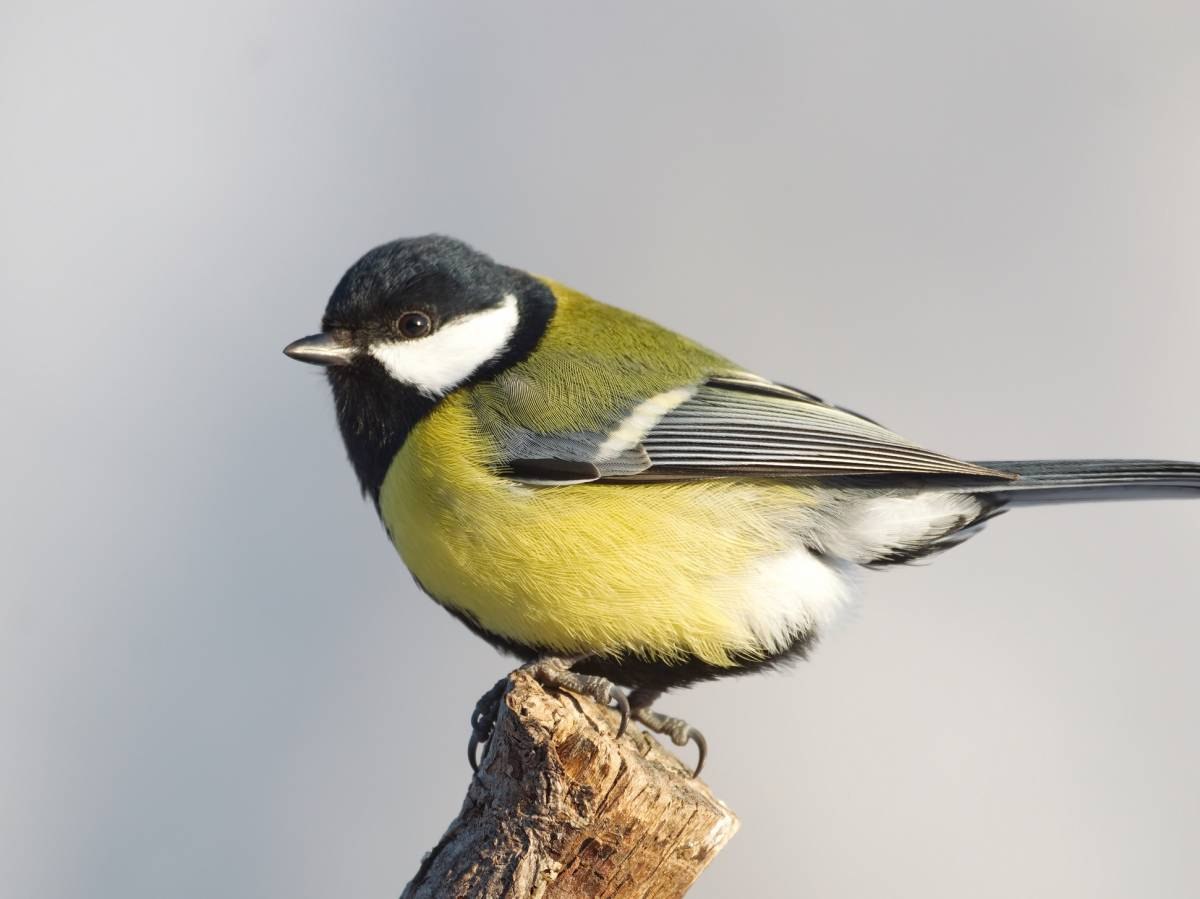 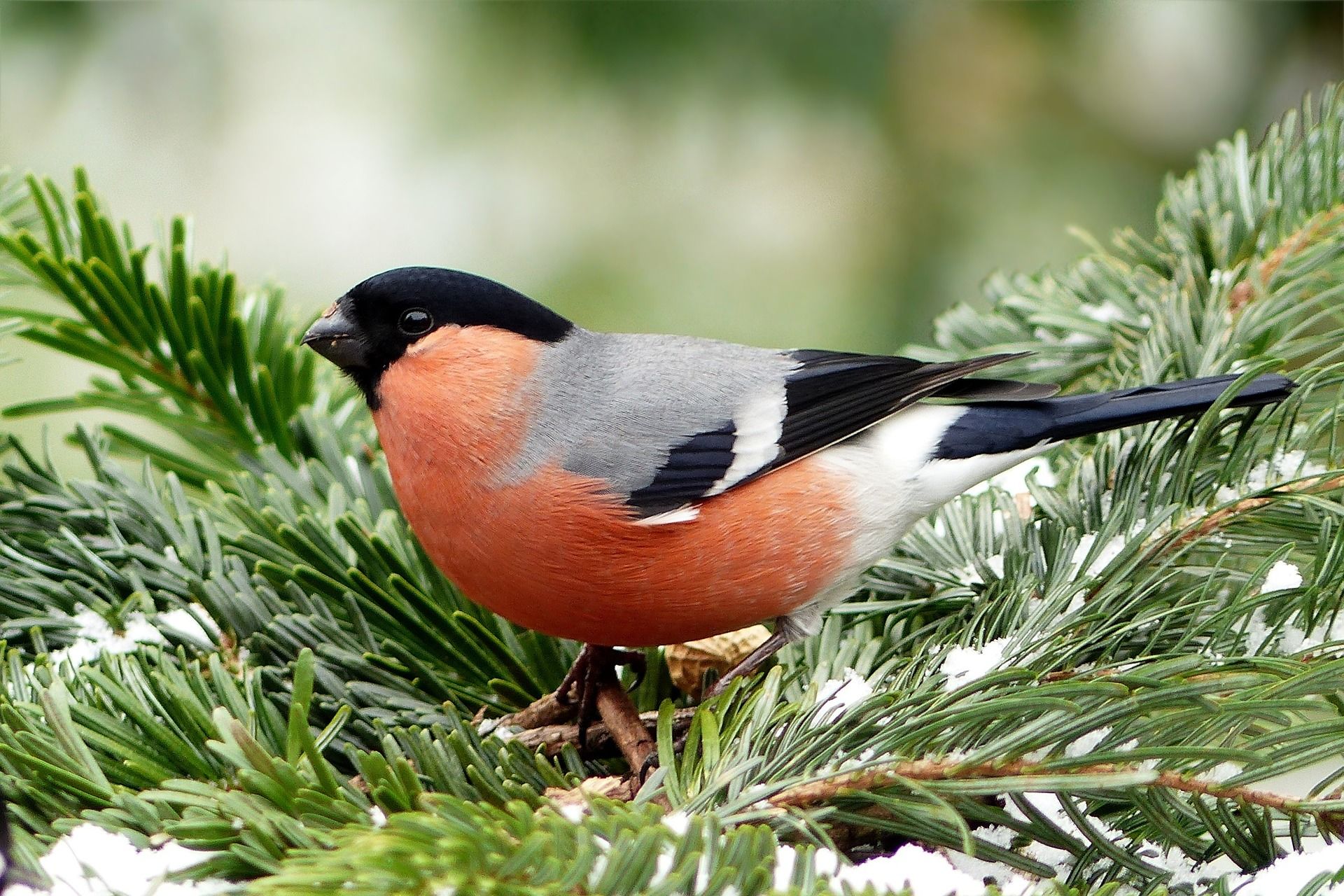 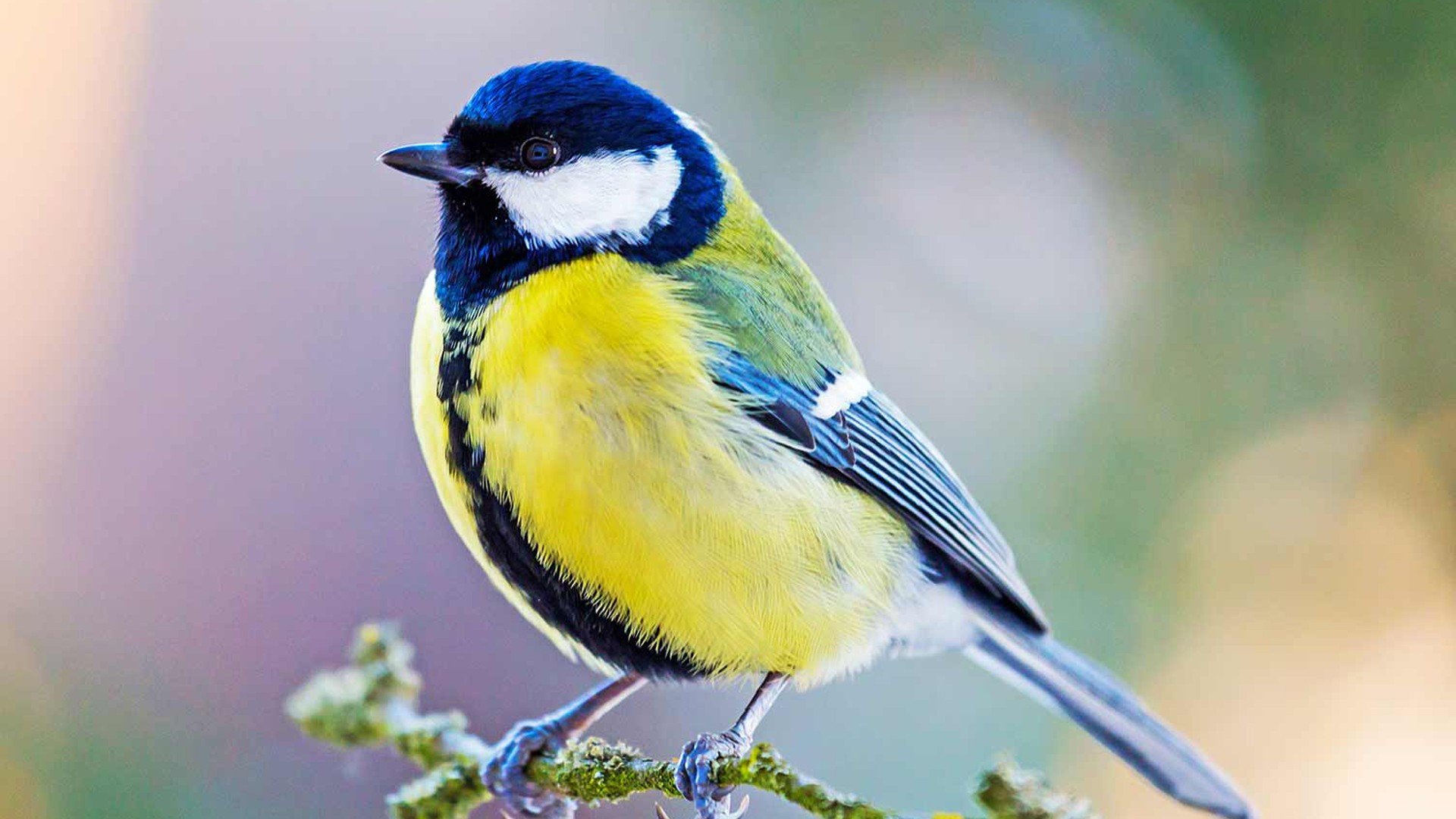 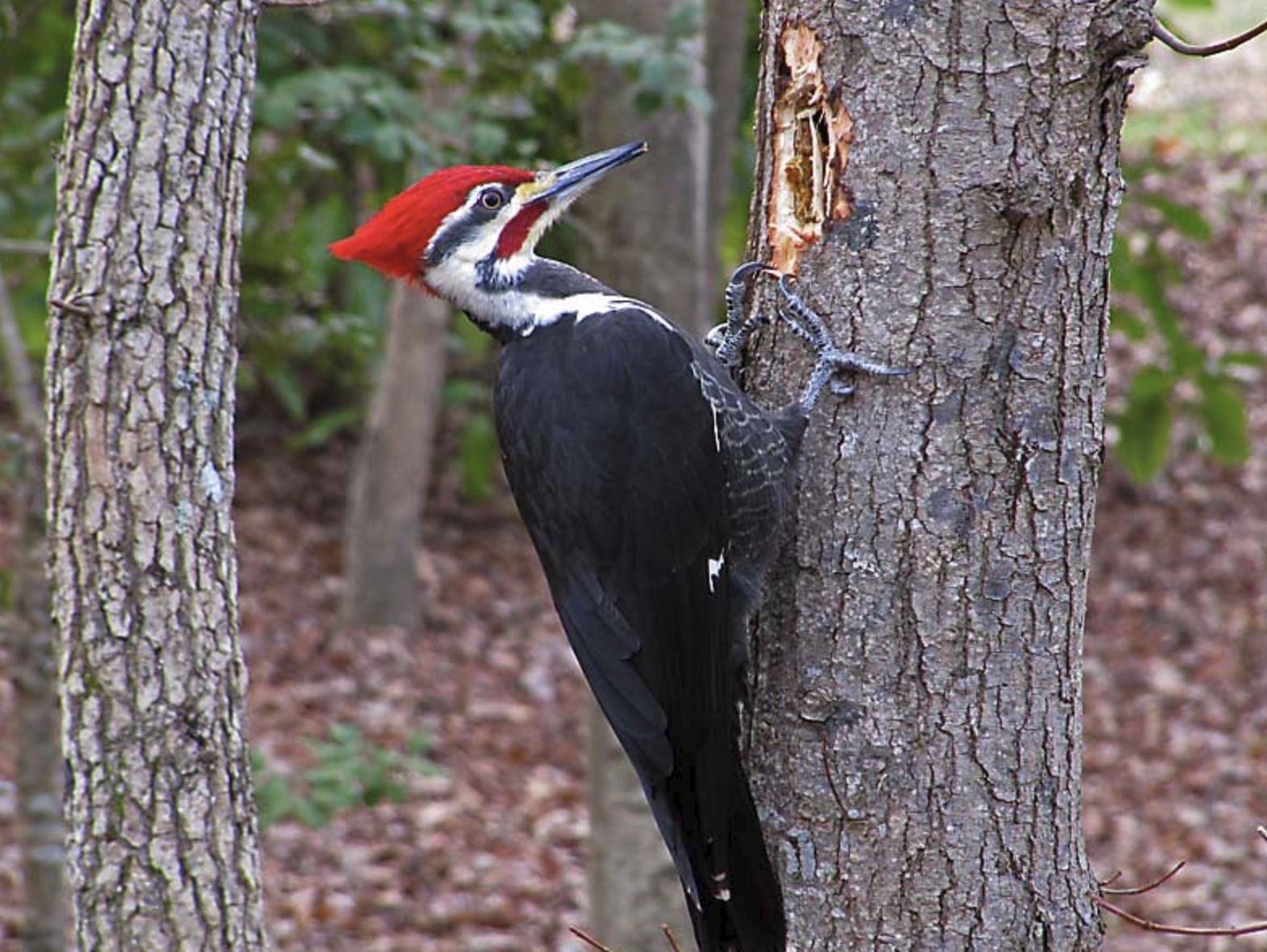 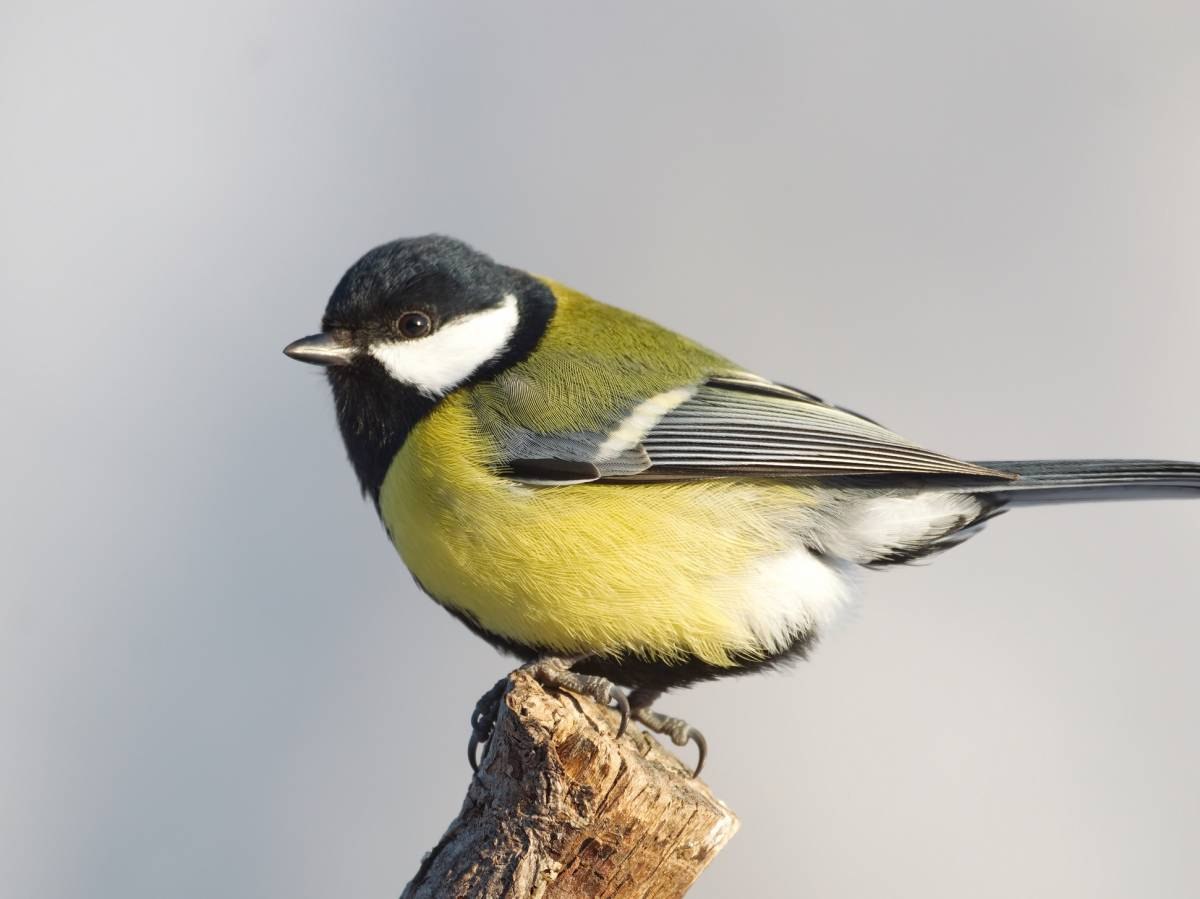 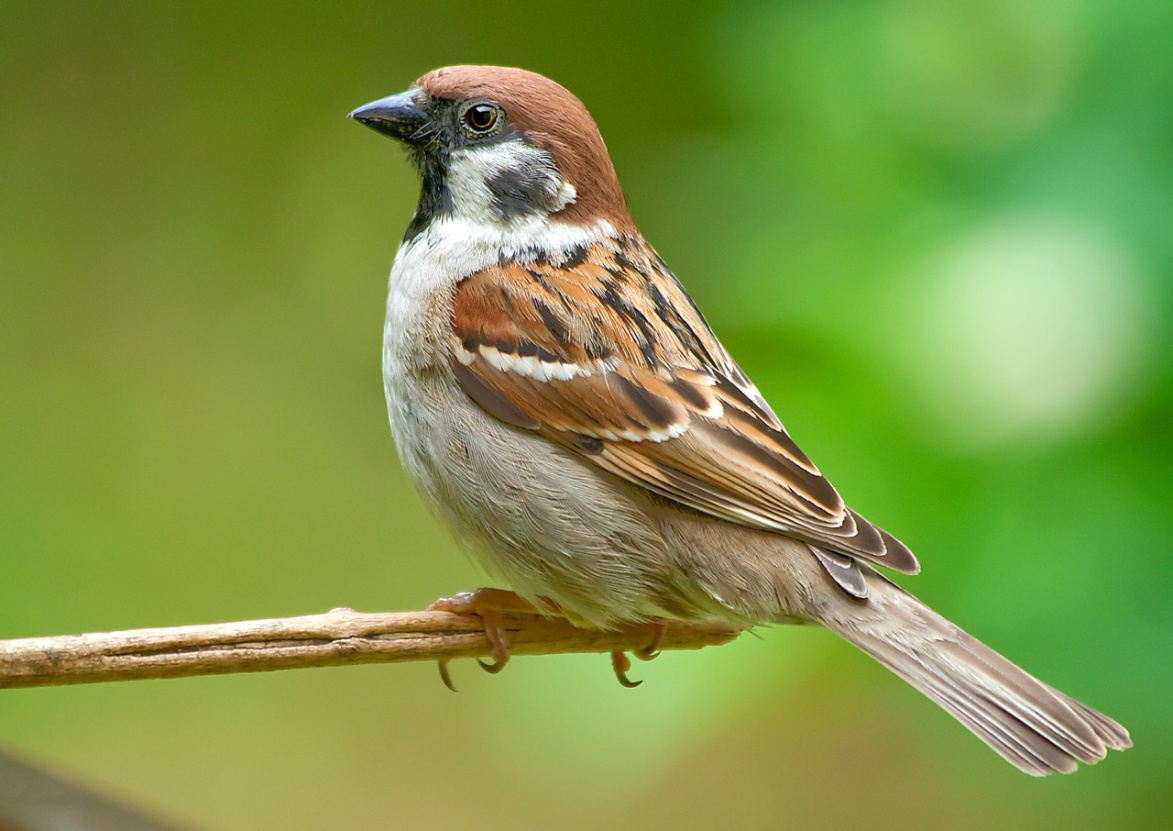 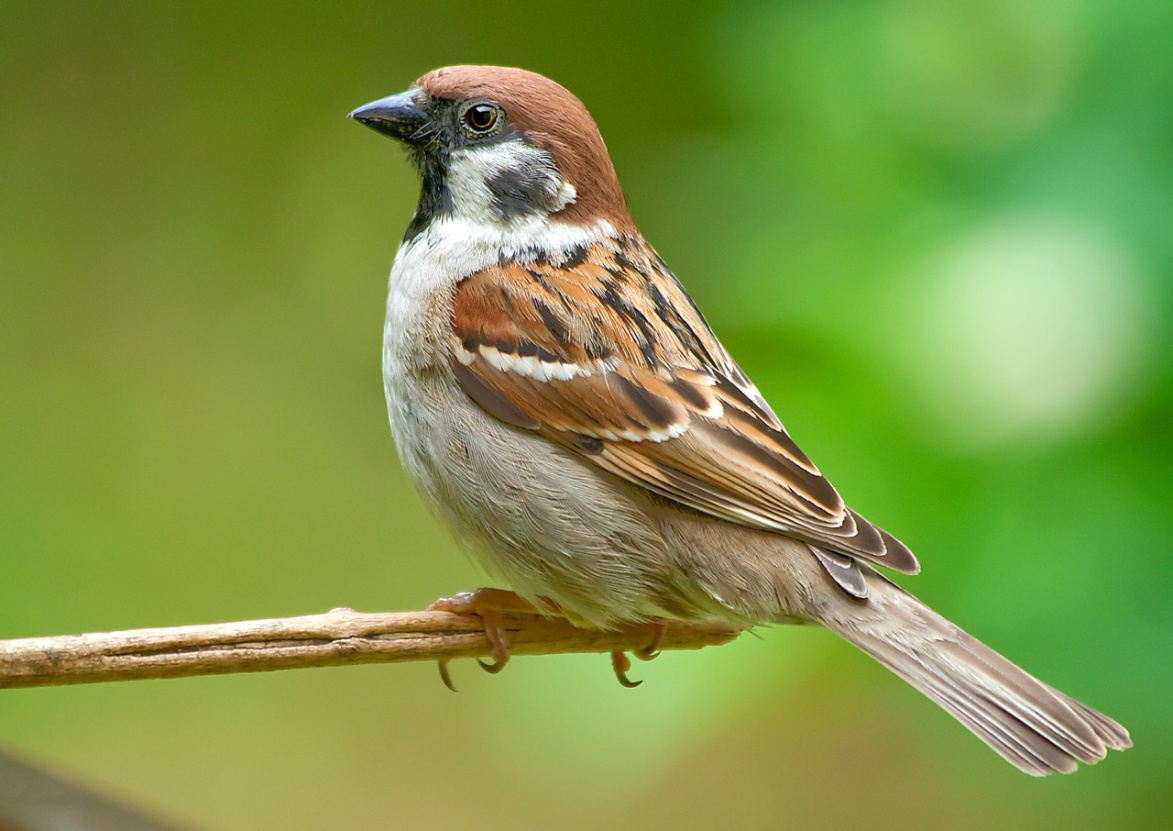 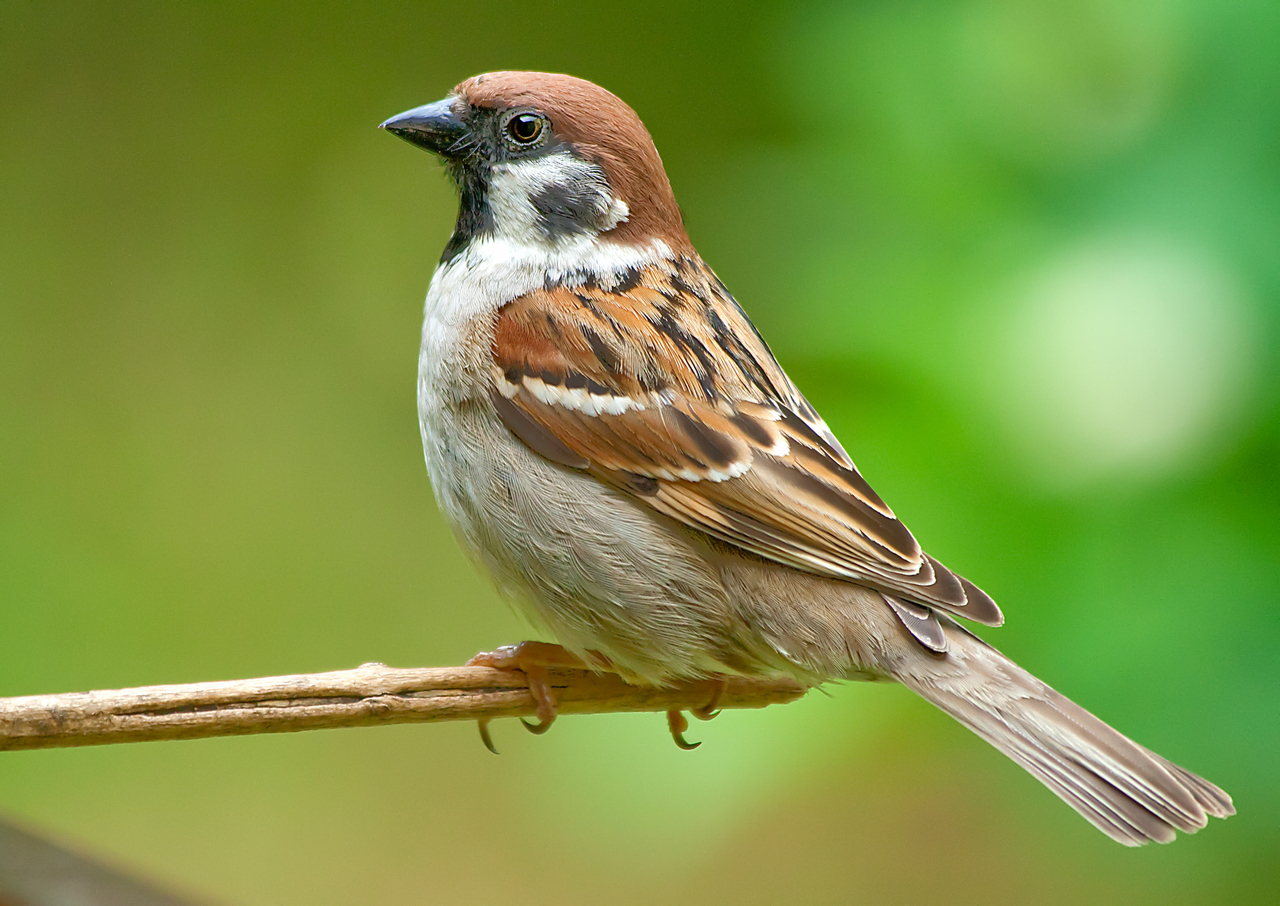 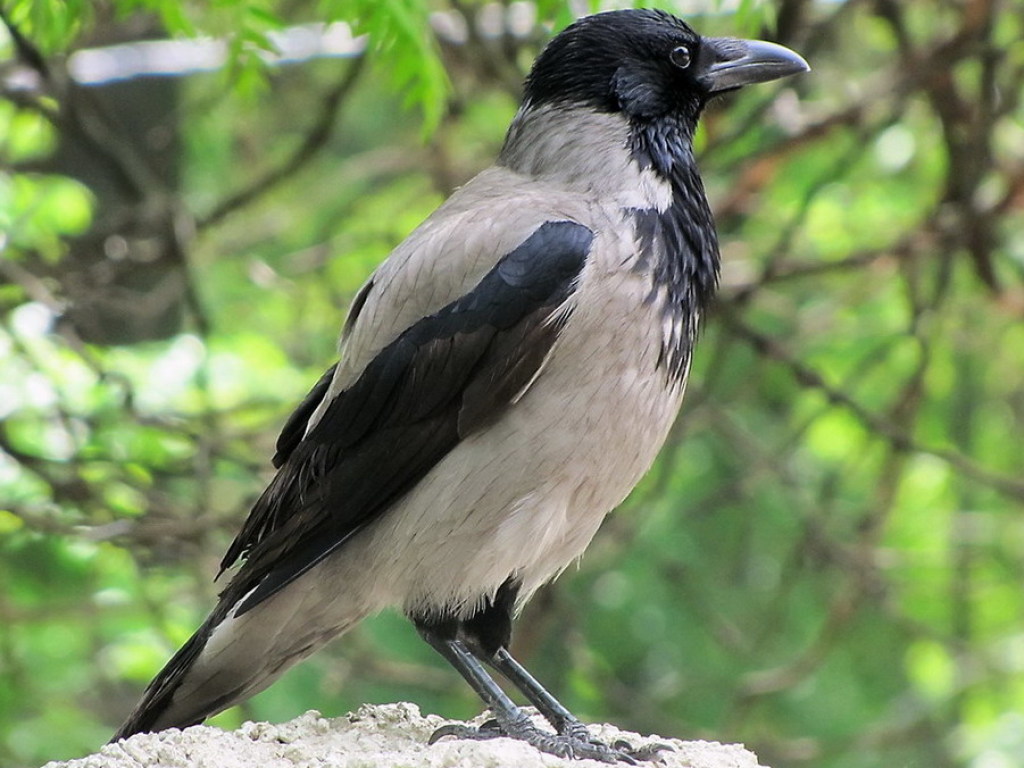 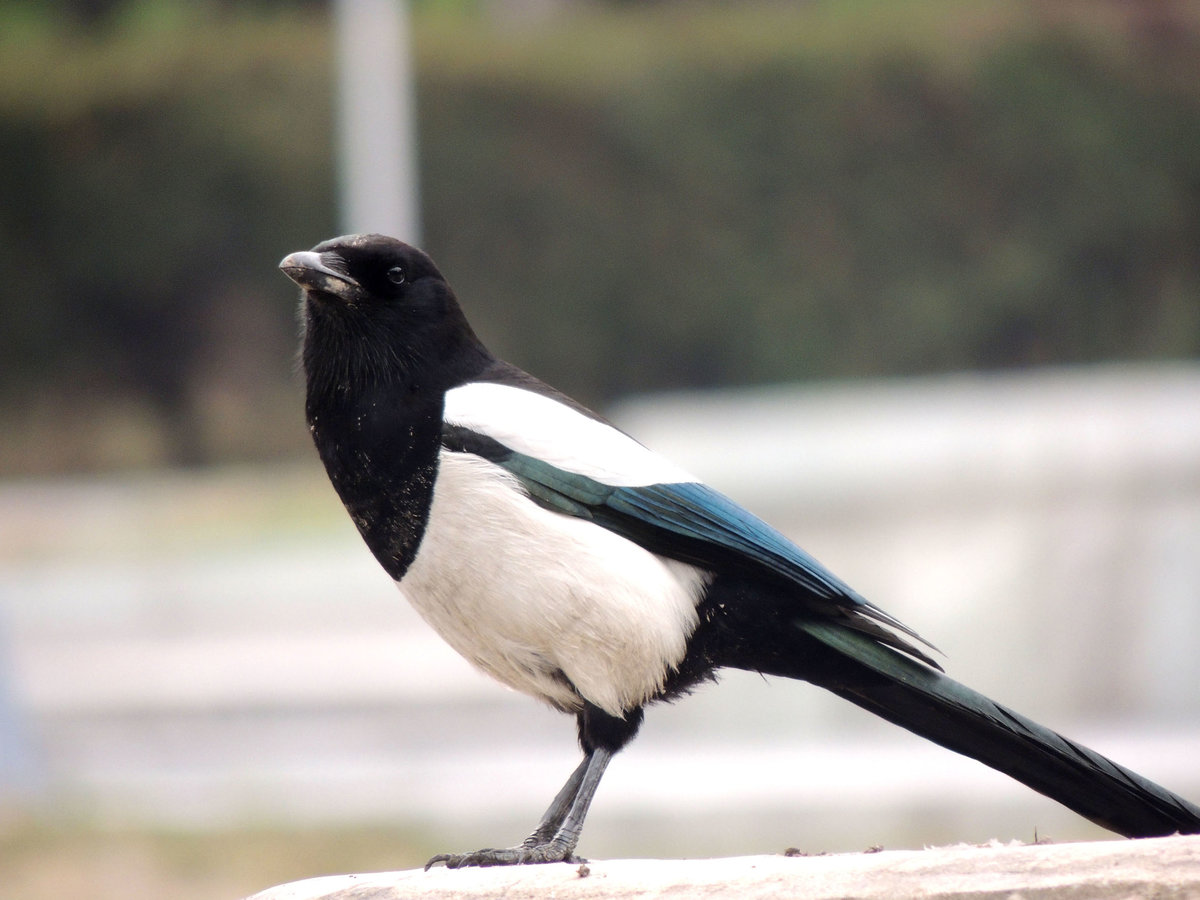 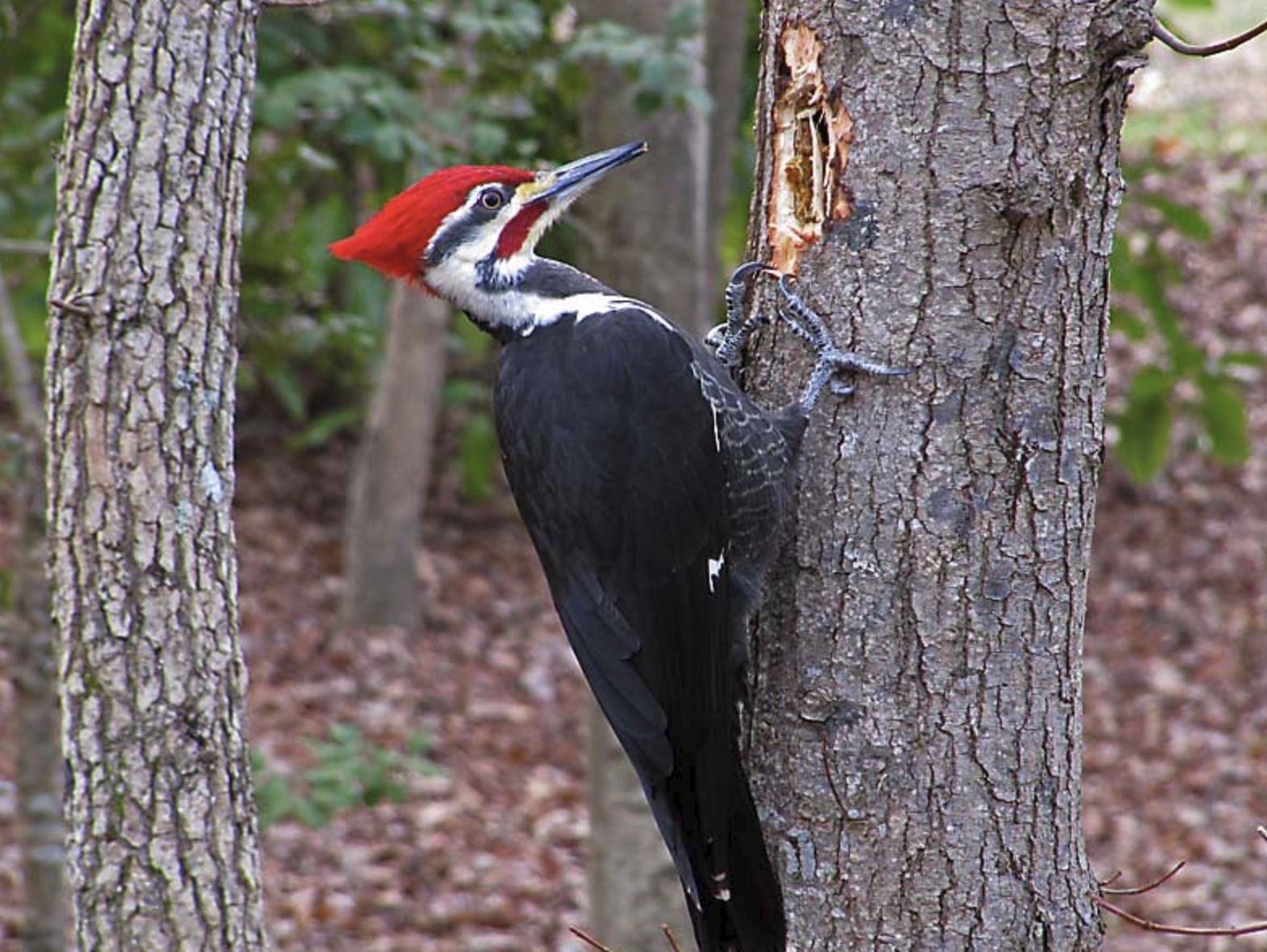 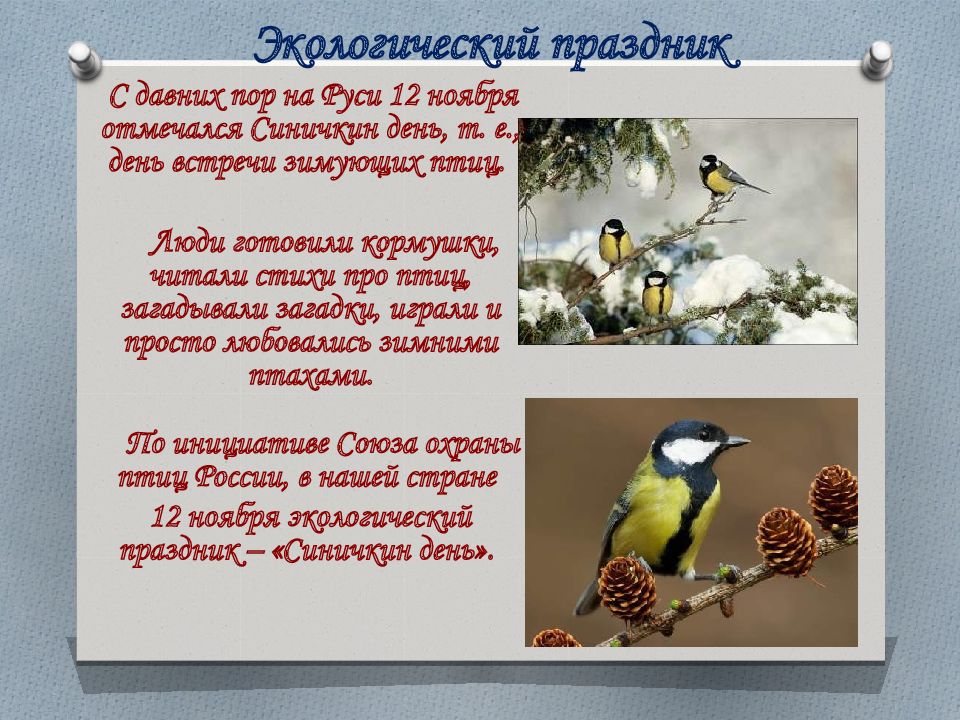 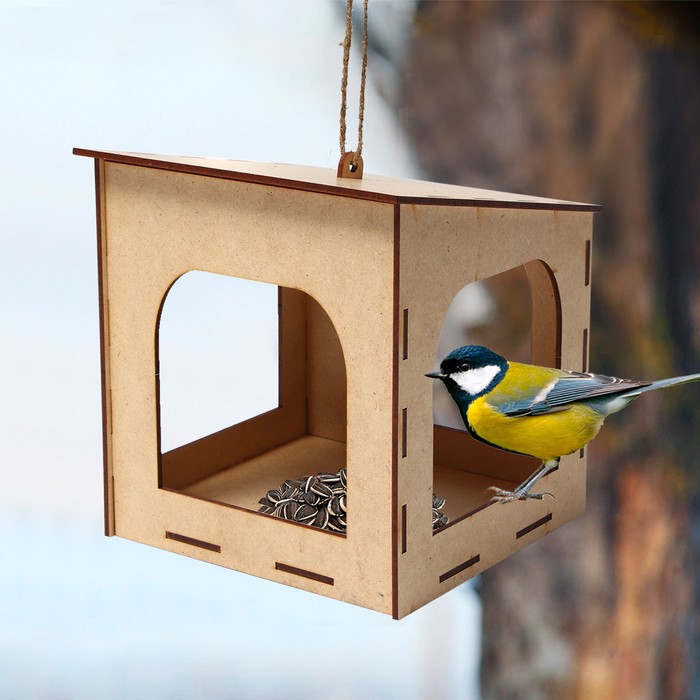 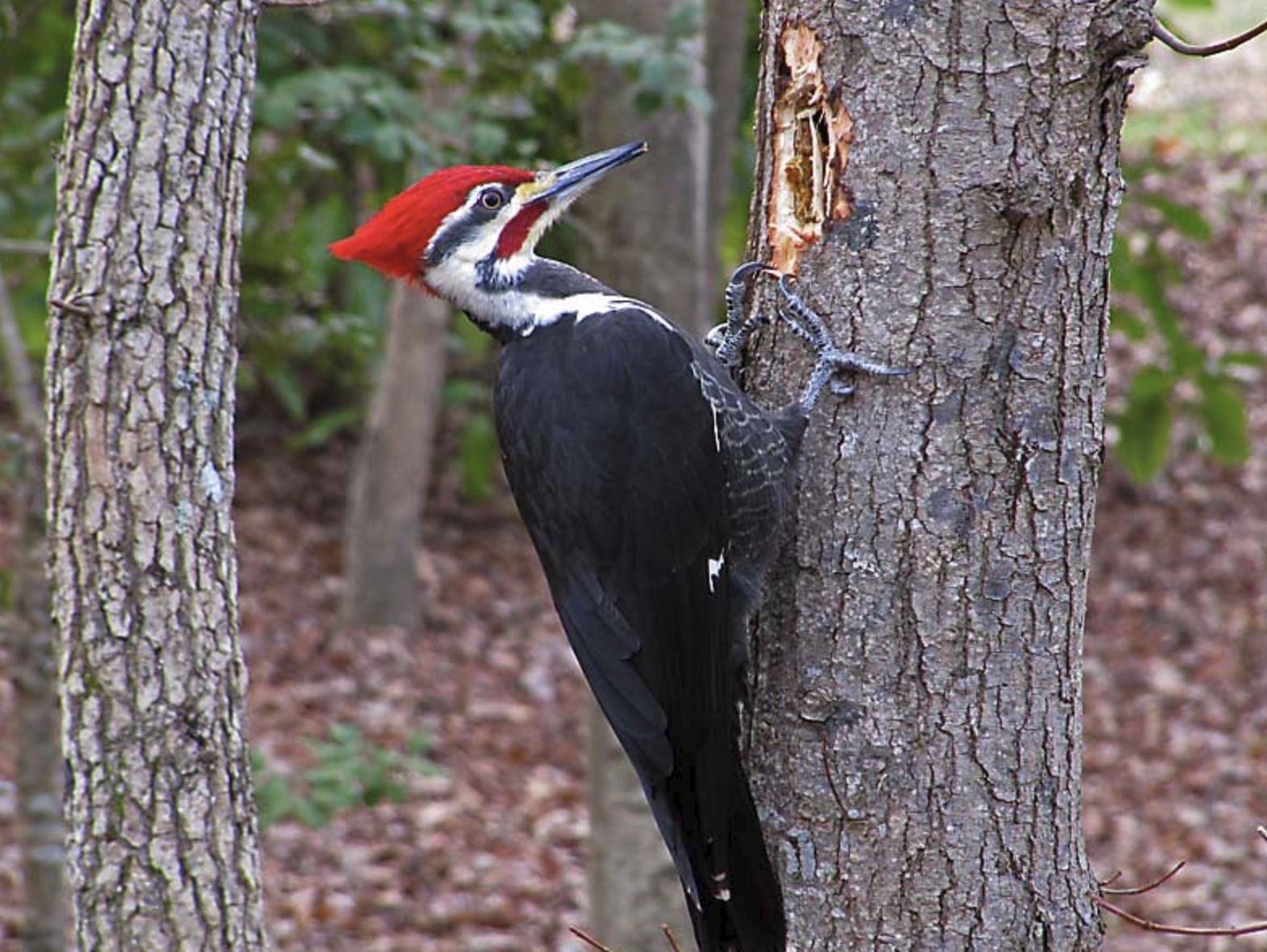 Несмотря на то, что со временем многие праздники видоизменяются и приобретают иной облик и значение, суть Синичкиного дня осталась прежней — помощь и поддержка маленьких птичек, ставших частью привычной картины городского пейзажа.Запомните, что в кормушках должна быть полезная подкормка на зиму: семечки подсолнечника, арахиса, тыквы, крупы и несолёное сало. Куски хлеба и остатки сладостей, вопреки распространенному стереотипу, птицам нельзя из-за особенностей пищеварения. От неподходящих угощений синицы могут тяжело заболеть и погибнуть.
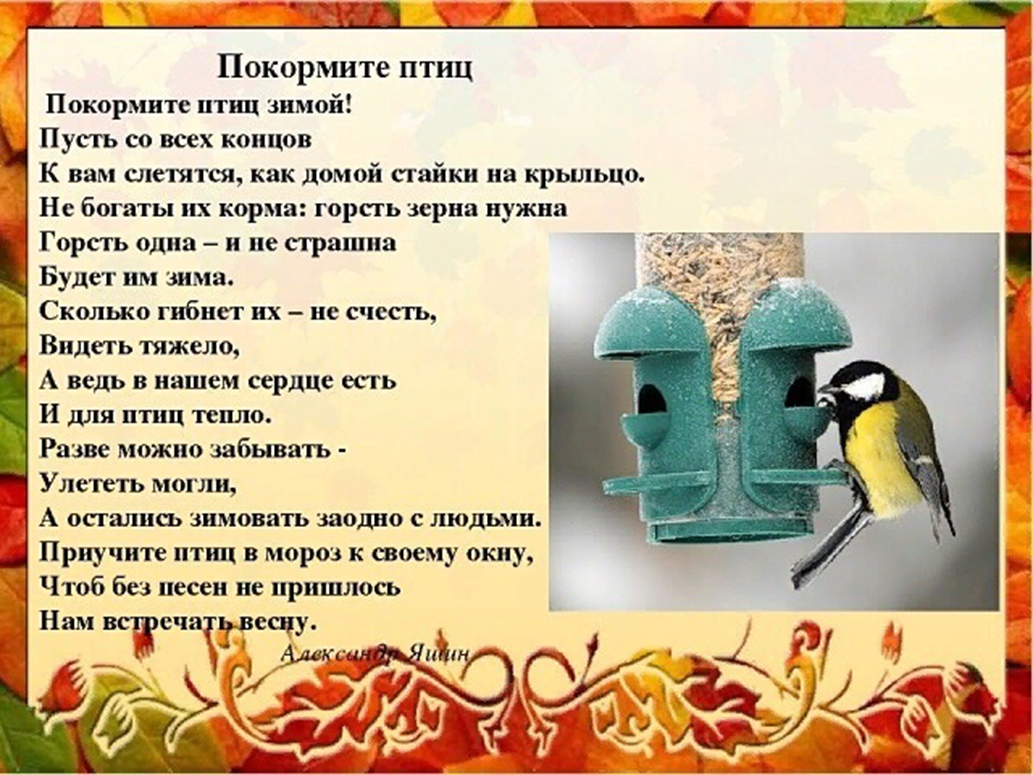 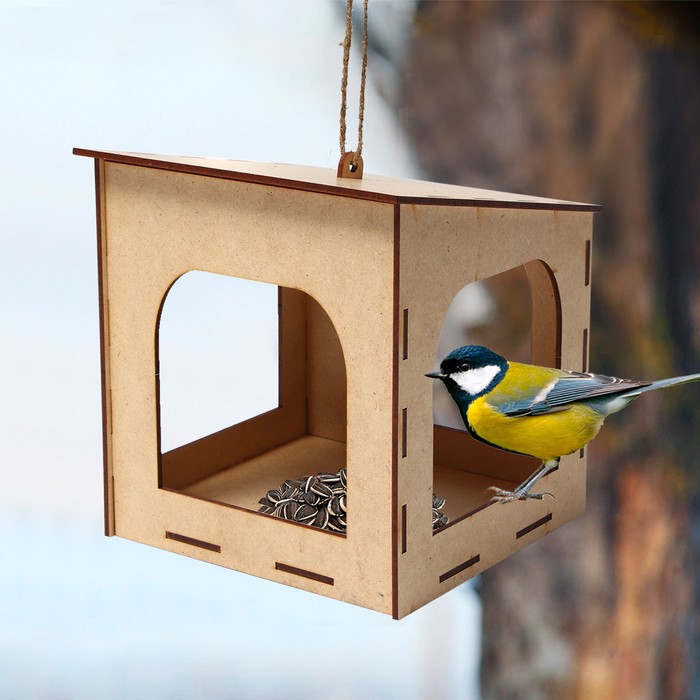 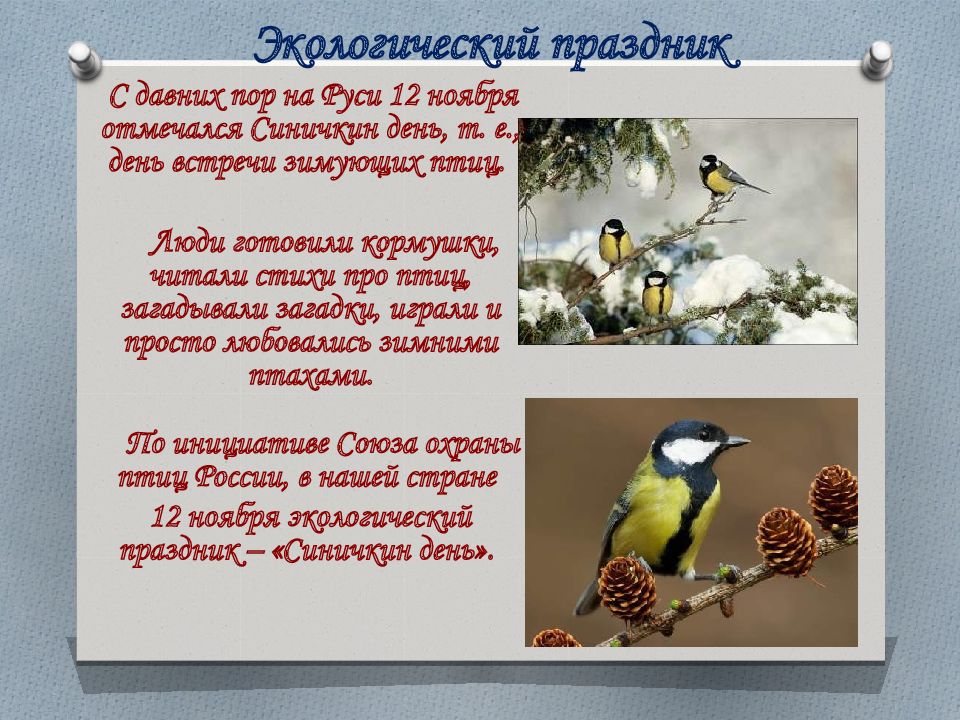 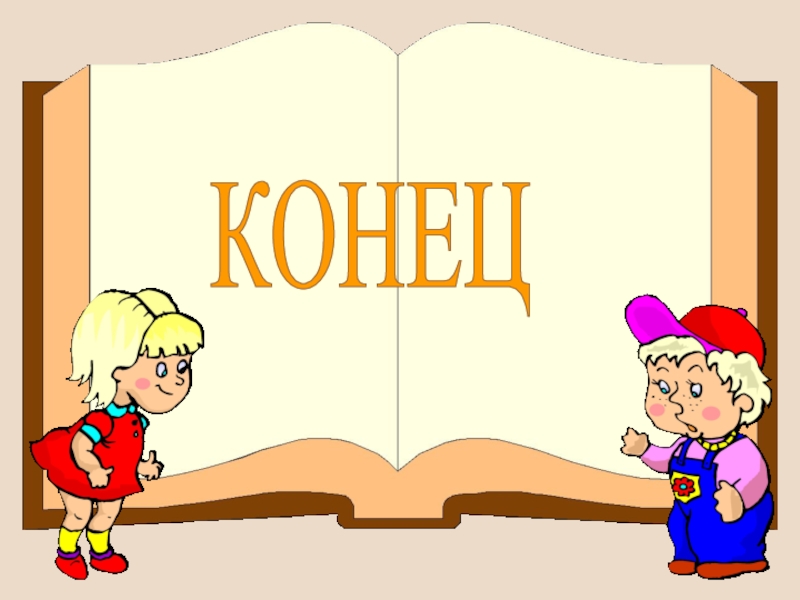 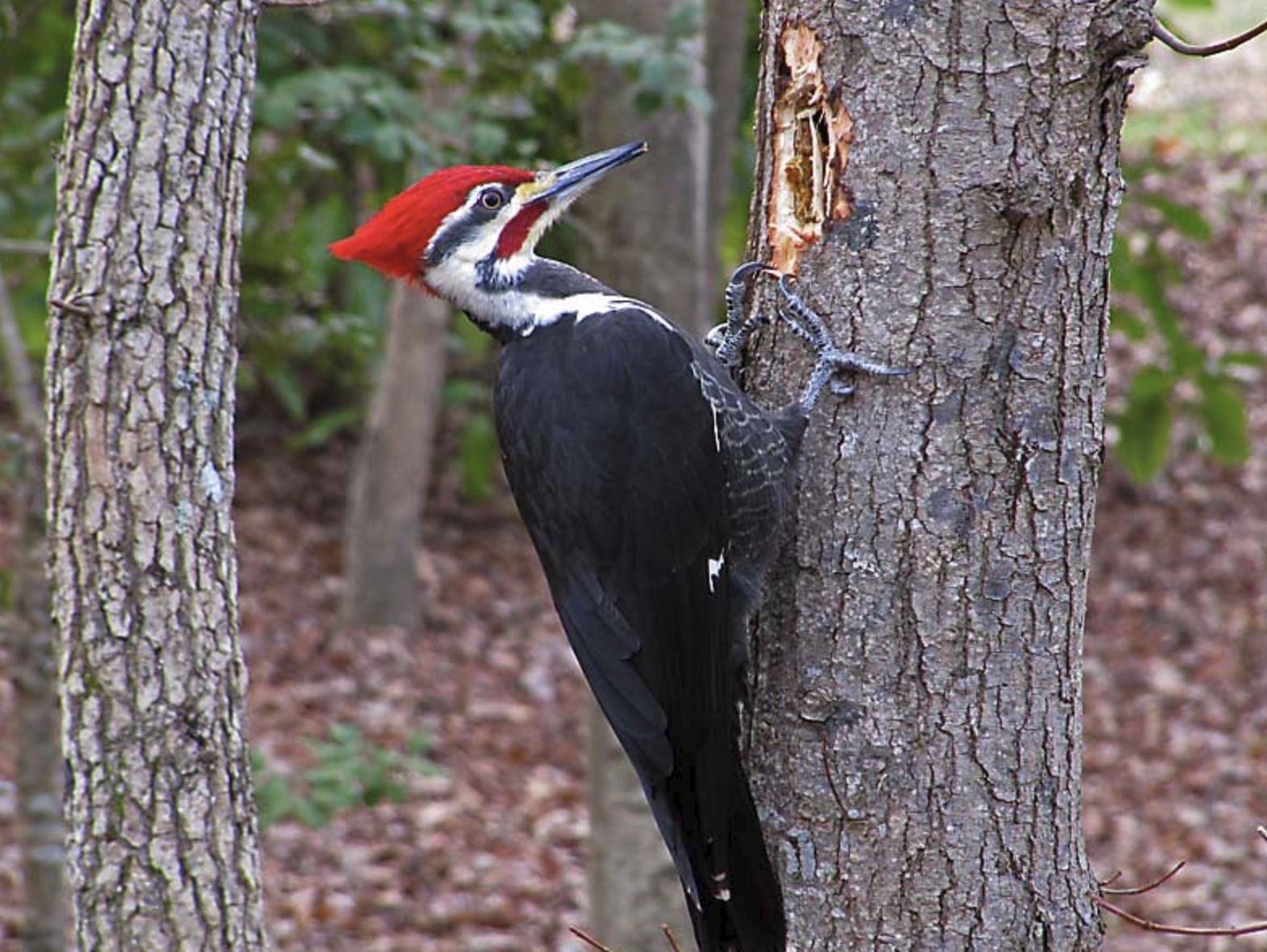